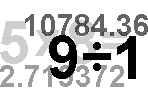 कक्षा -9
अध्याय-15
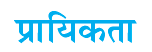 1
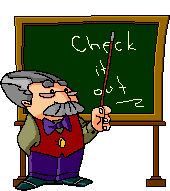 हमें क्या सीखना है
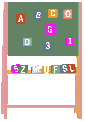 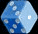 Click on the topic
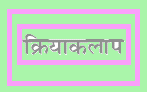 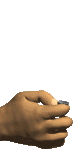 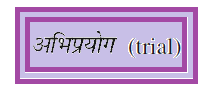 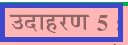 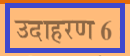 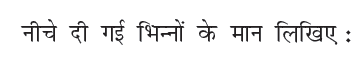 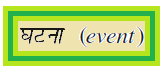 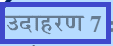 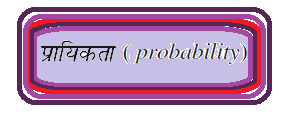 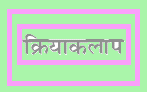 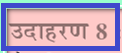 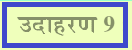 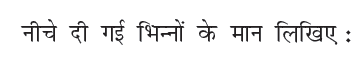 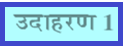 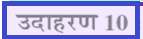 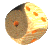 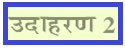 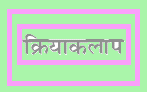 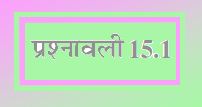 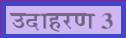 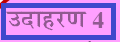 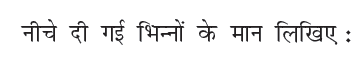 2
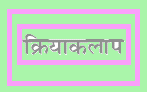 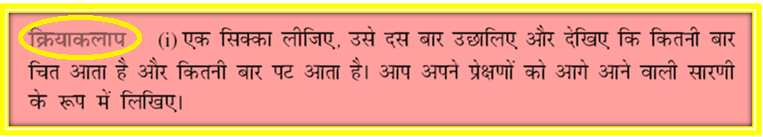 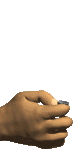 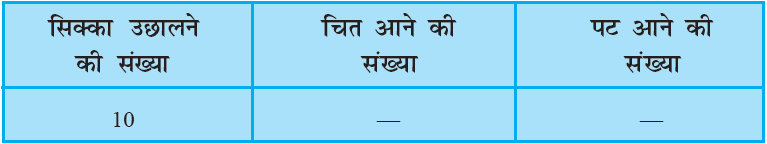 3
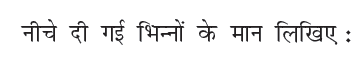 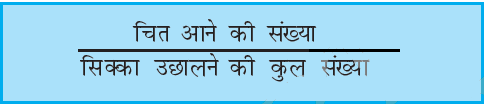 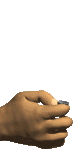 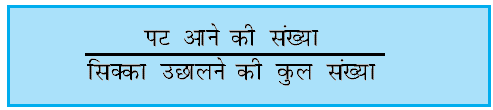 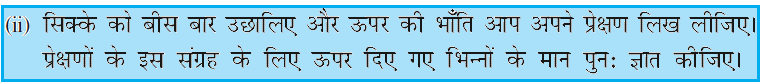 4
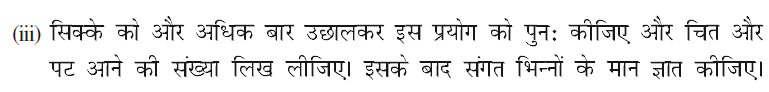 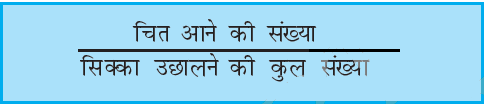 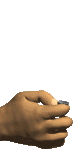 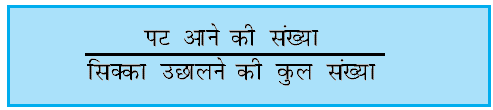 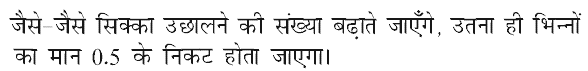 5
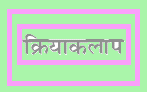 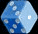 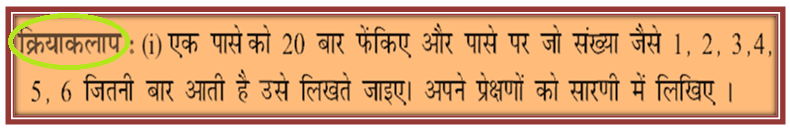 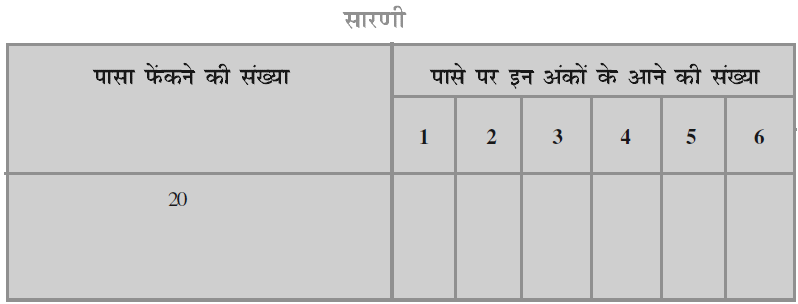 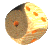 6
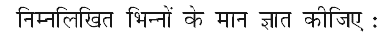 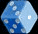 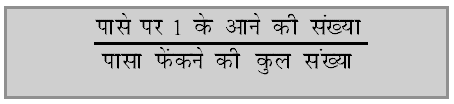 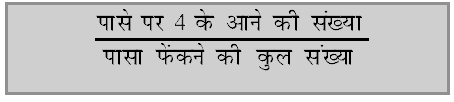 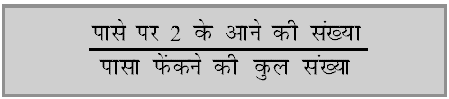 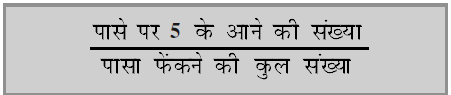 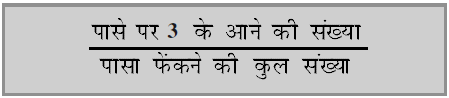 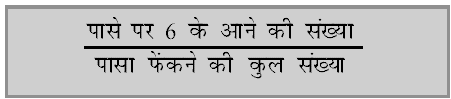 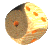 7
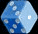 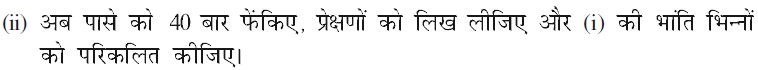 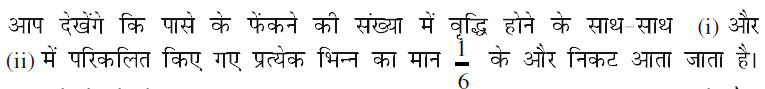 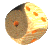 8
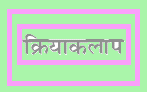 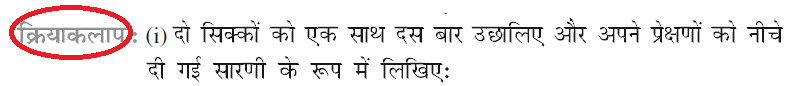 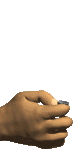 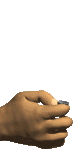 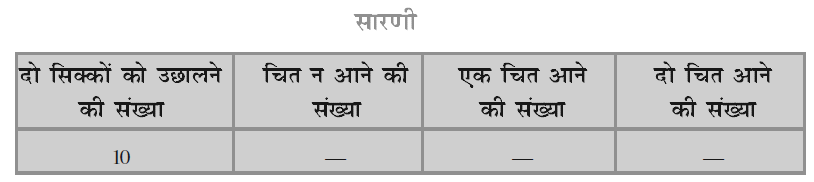 9
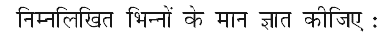 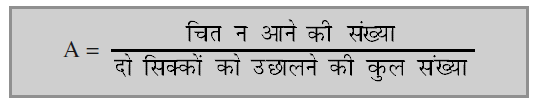 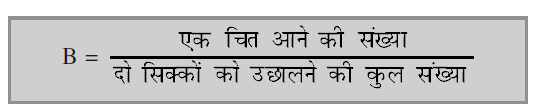 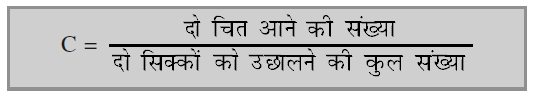 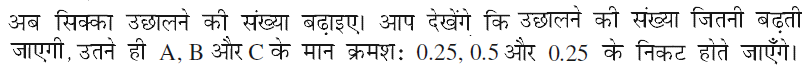 10
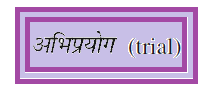 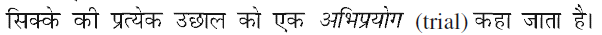 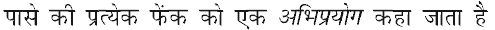 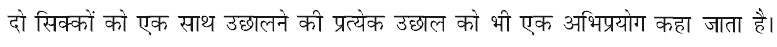 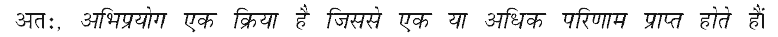 A trial is an action which results in one or several outcomes
11
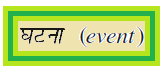 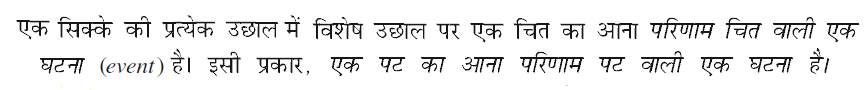 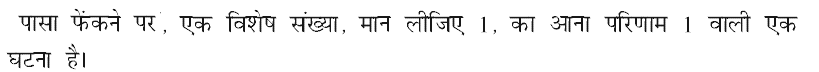 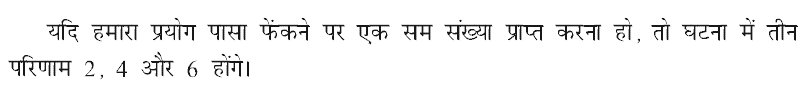 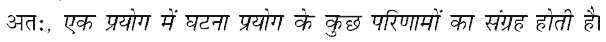 An event for an experiment is the collection of some outcomes of the experiment.
12
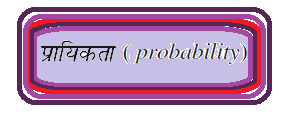 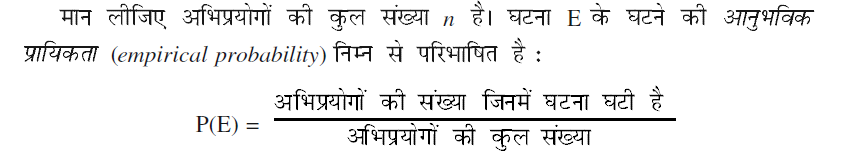 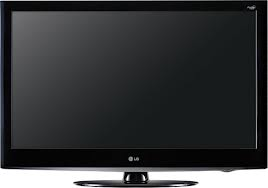 Click on TV
13
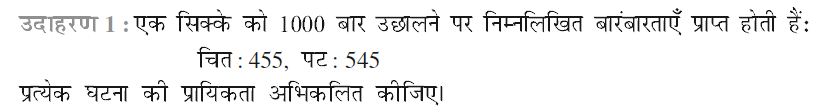 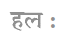 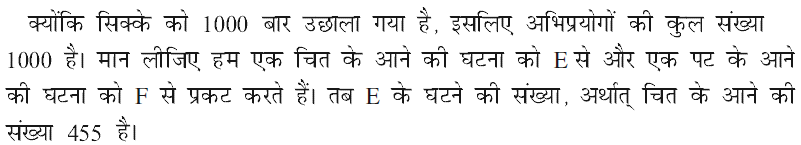 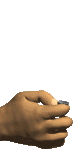 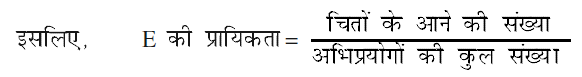 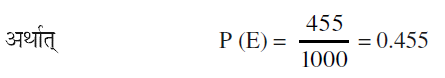 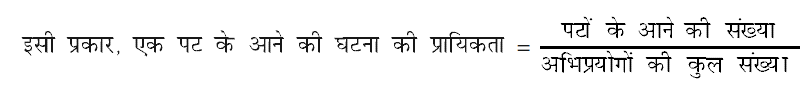 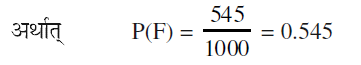 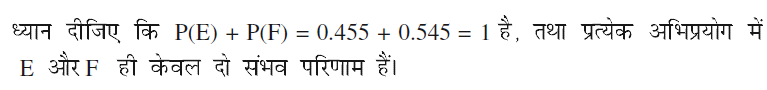 14
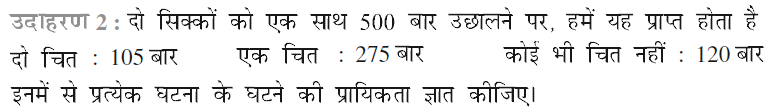 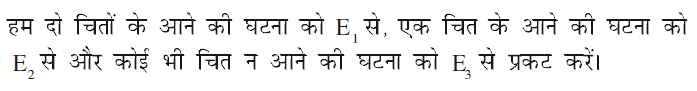 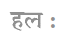 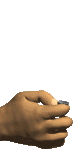 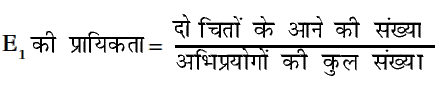 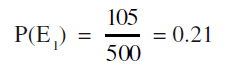 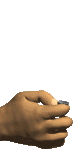 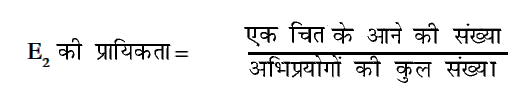 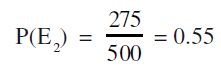 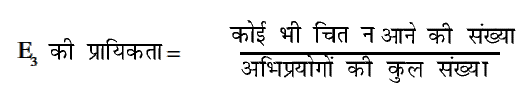 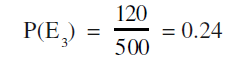 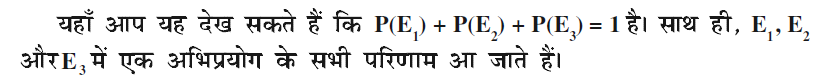 15
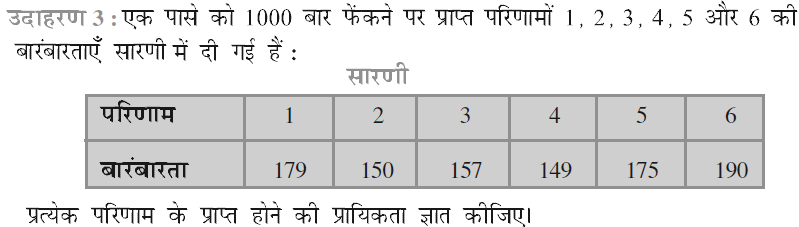 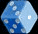 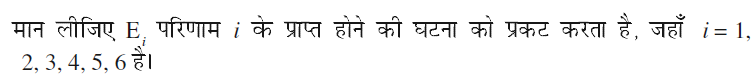 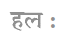 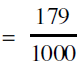 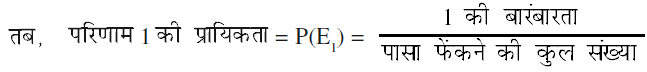 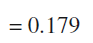 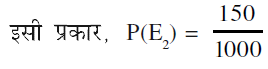 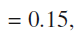 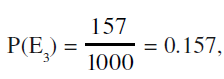 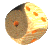 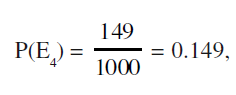 16
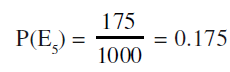 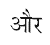 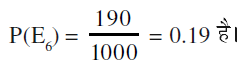 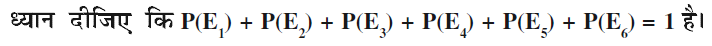 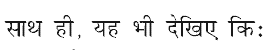 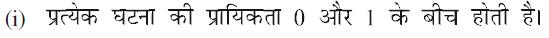 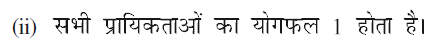 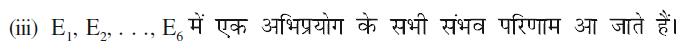 17
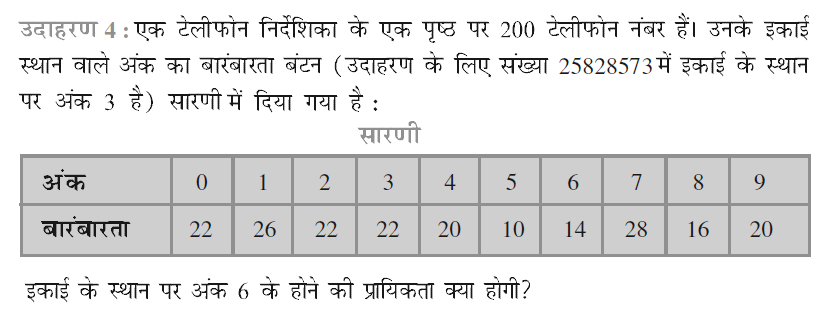 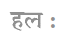 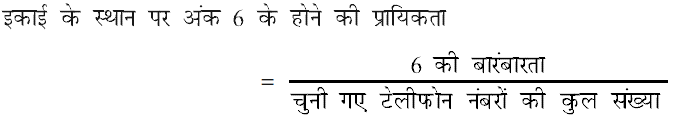 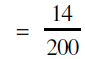 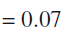 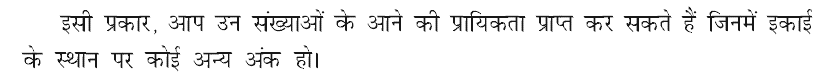 18
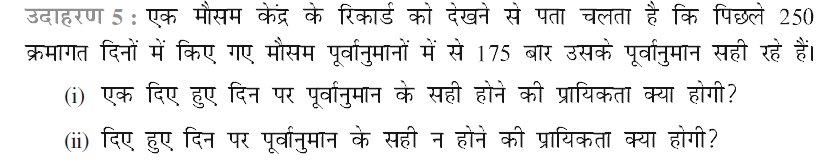 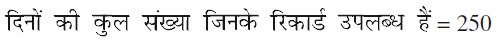 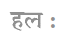 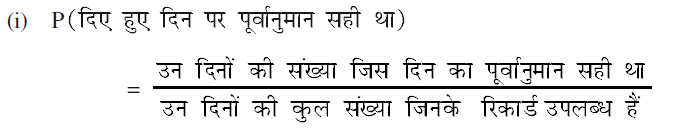 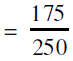 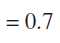 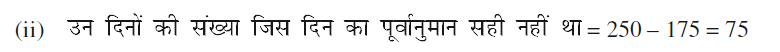 19
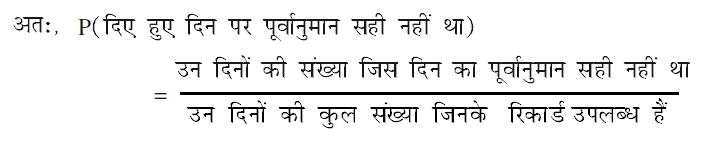 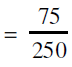 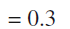 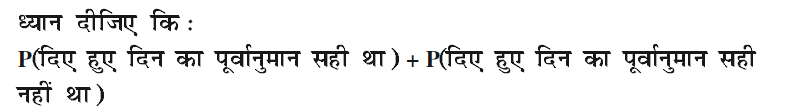 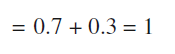 20
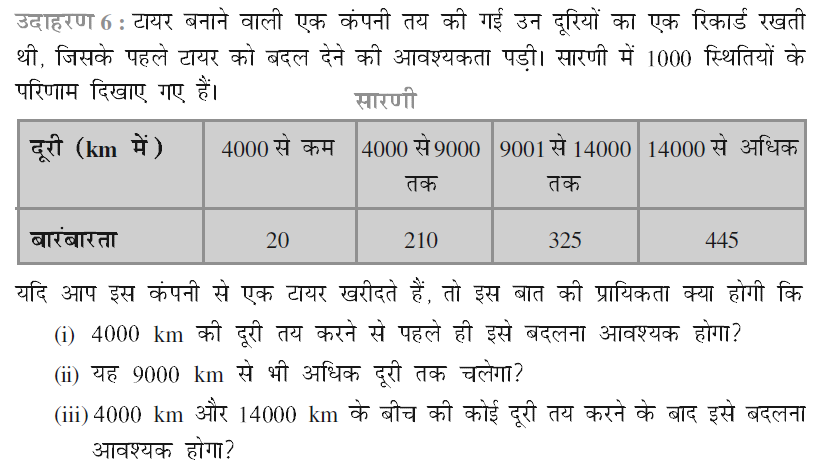 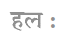 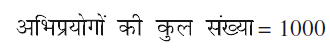 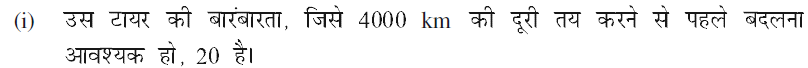 21
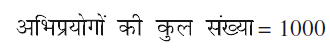 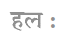 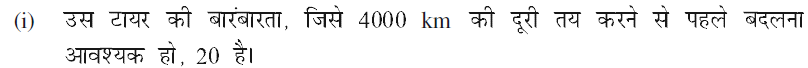 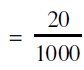 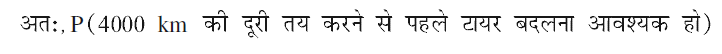 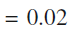 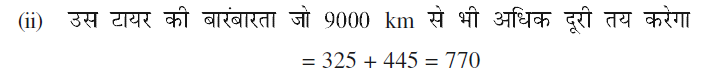 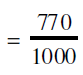 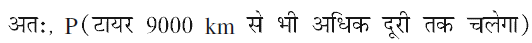 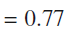 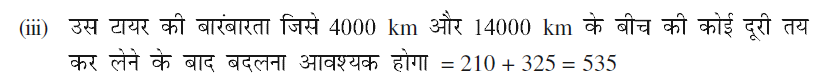 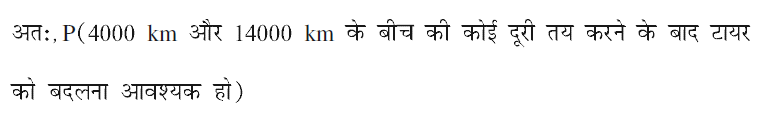 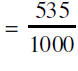 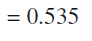 22
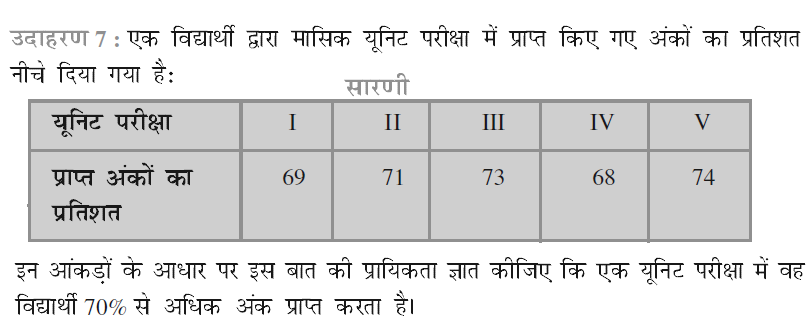 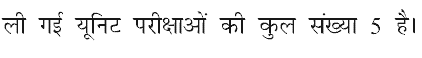 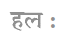 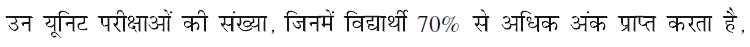 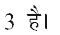 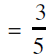 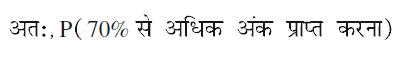 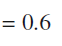 23
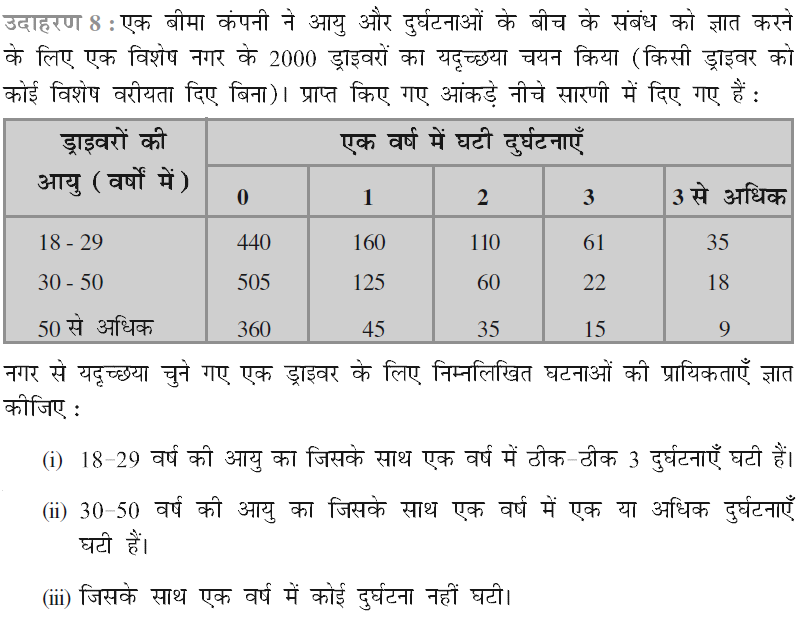 24
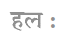 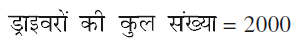 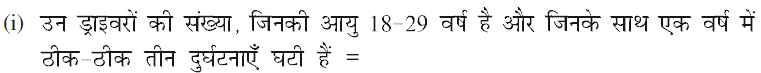 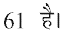 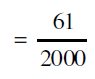 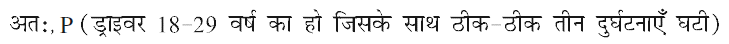 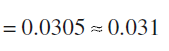 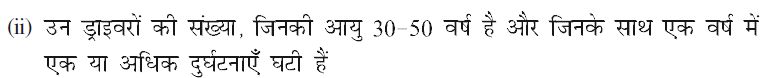 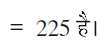 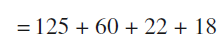 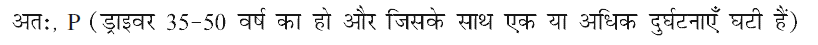 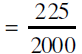 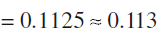 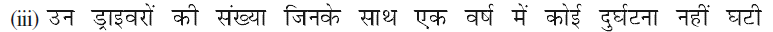 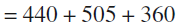 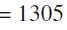 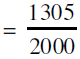 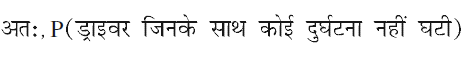 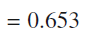 25
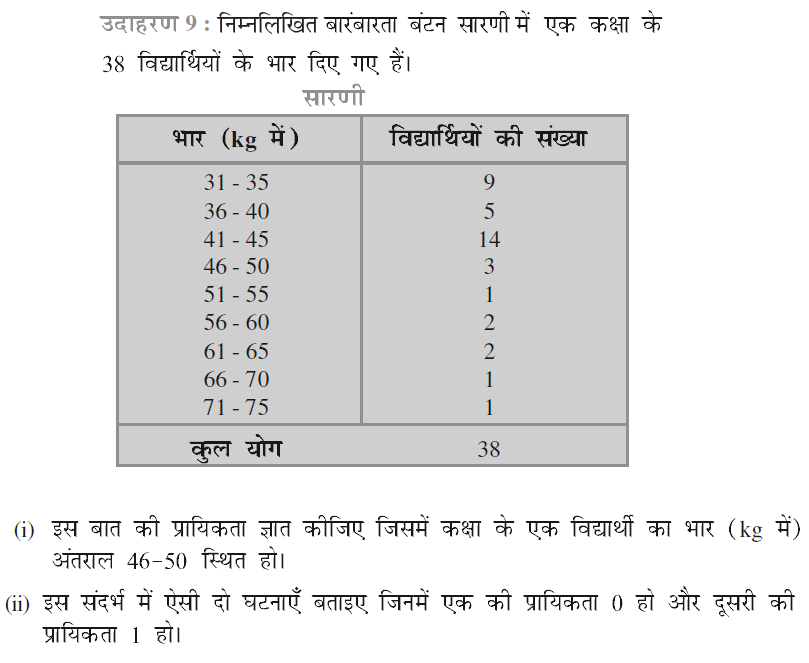 26
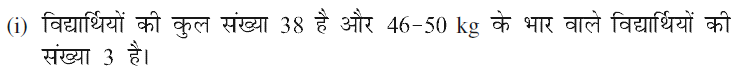 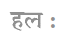 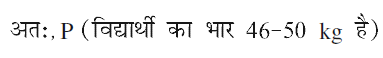 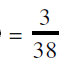 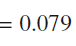 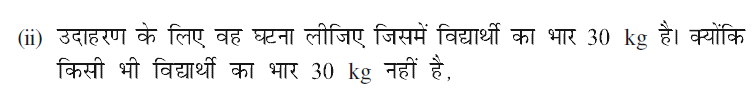 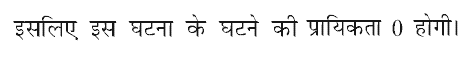 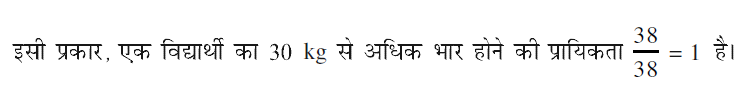 27
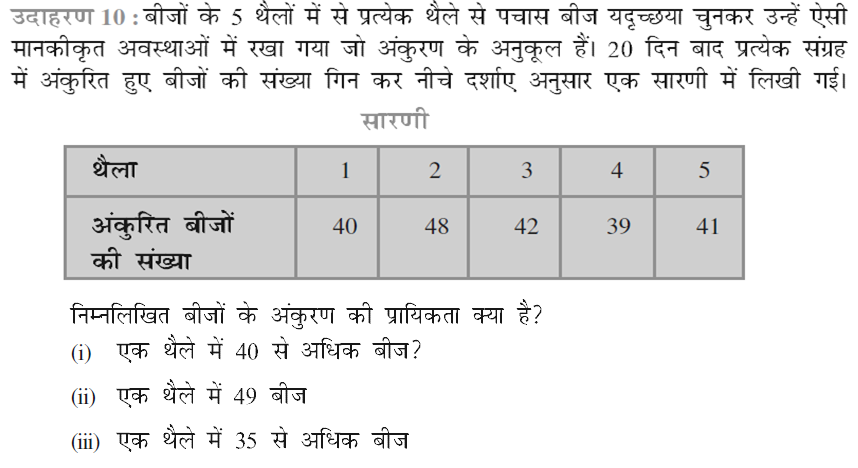 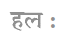 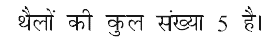 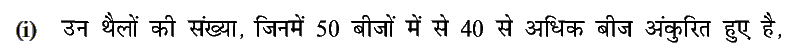 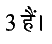 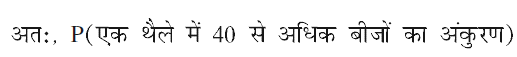 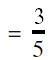 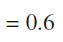 28
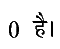 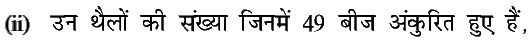 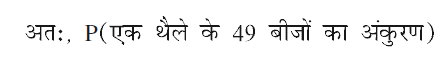 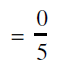 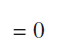 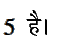 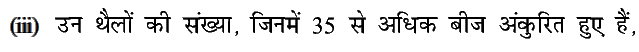 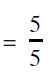 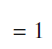 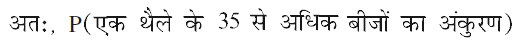 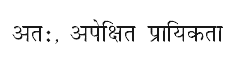 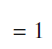 29
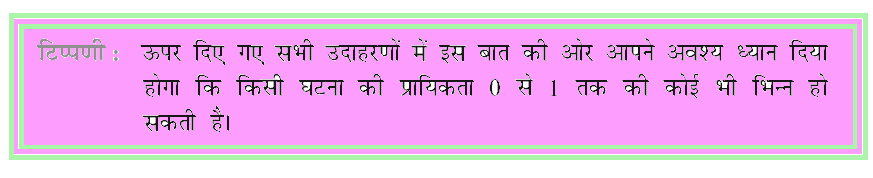 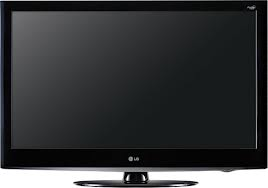 Click on TV
30
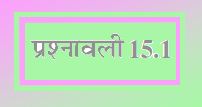 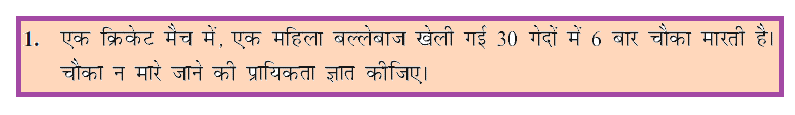 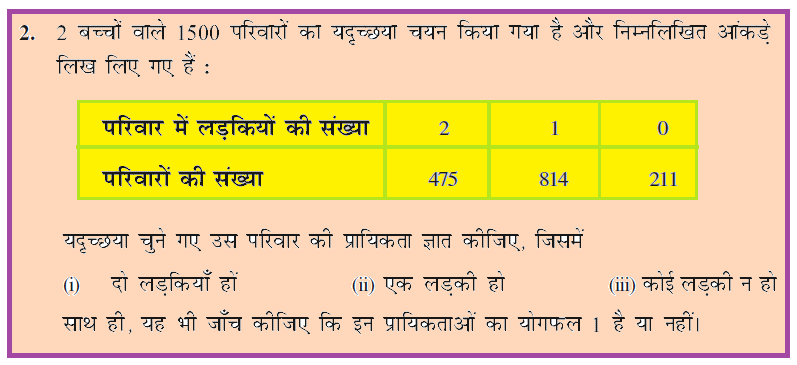 31
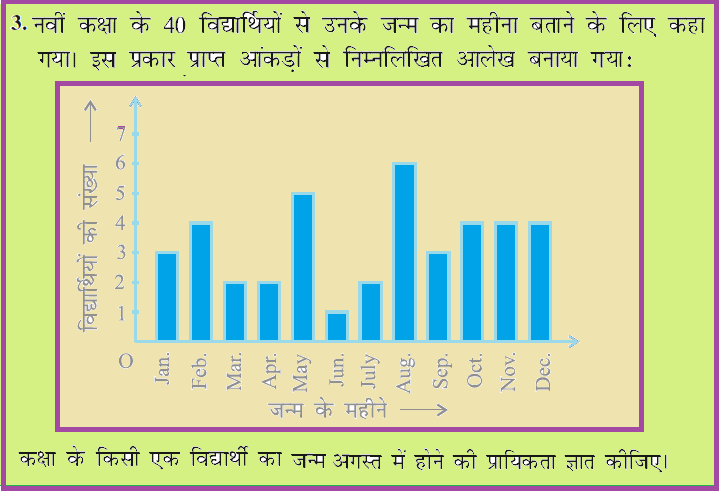 32
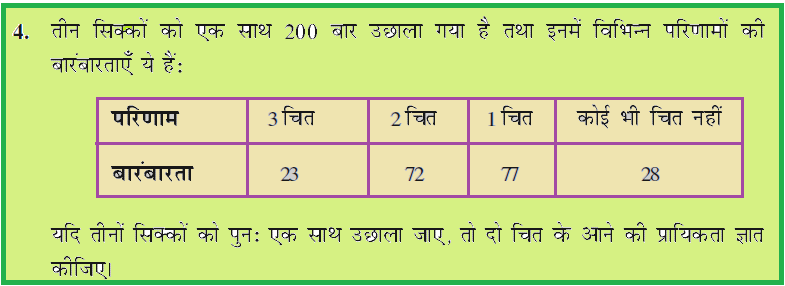 33
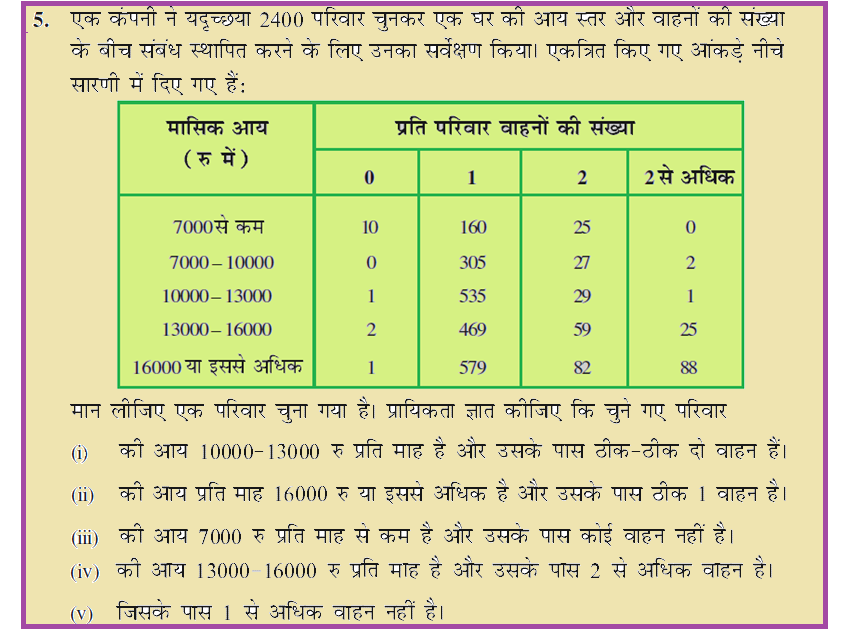 34
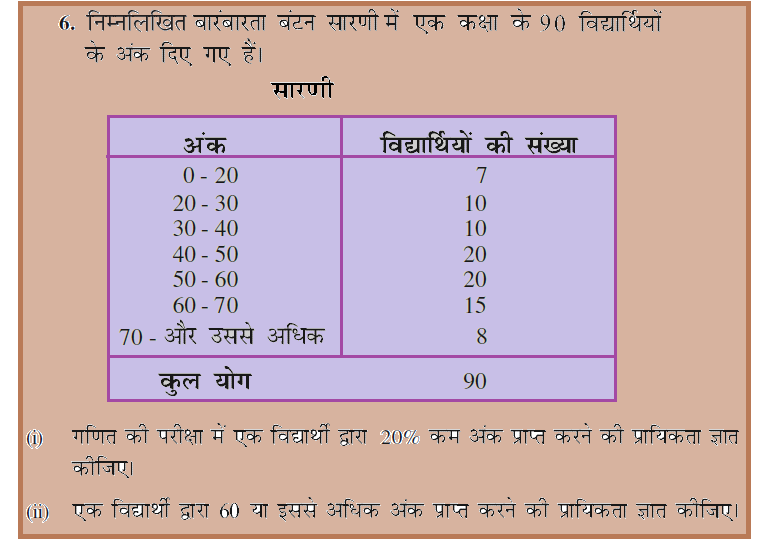 35
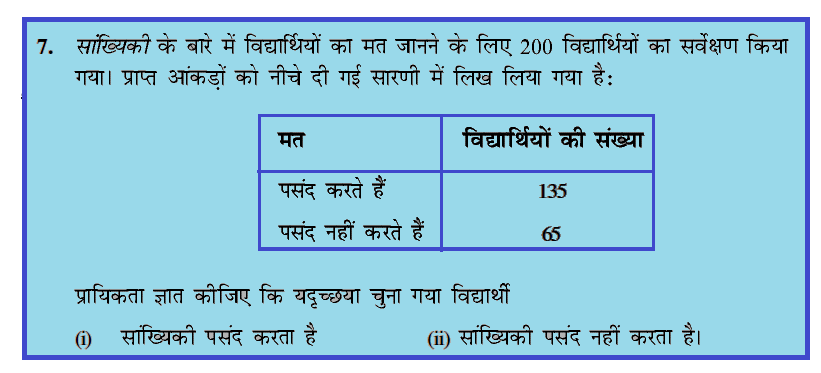 36
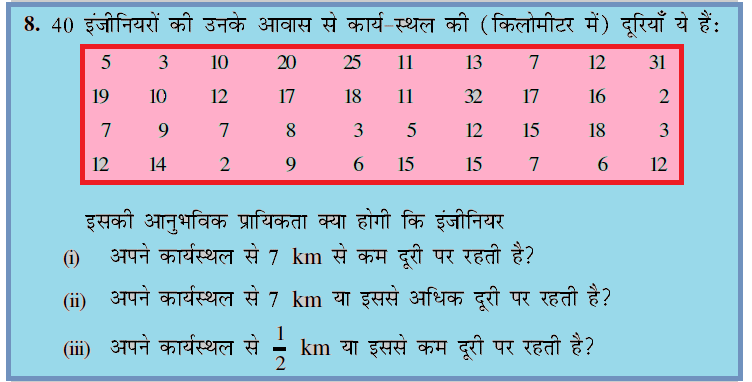 37
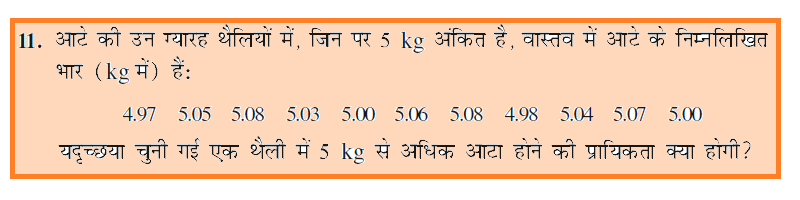 38
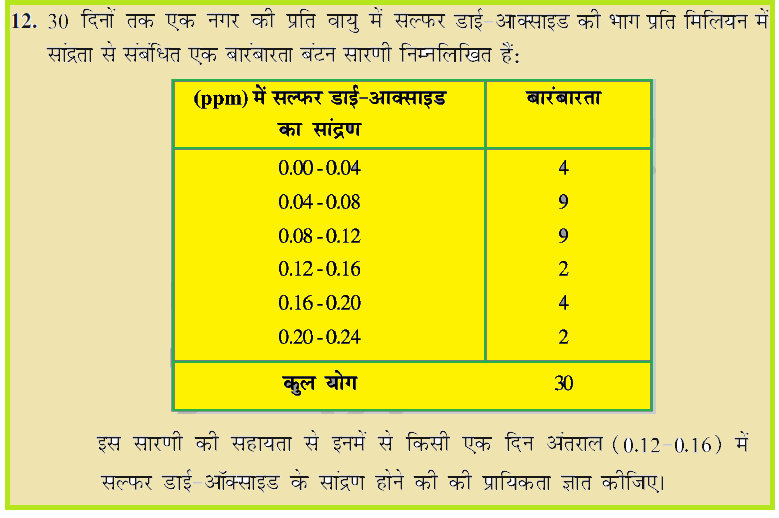 39
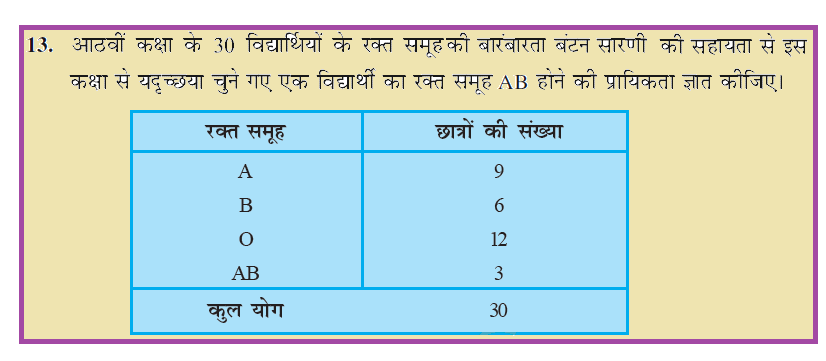 40
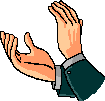 THE END
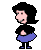 We love math!!!!!!!!!!
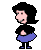 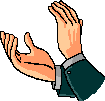 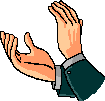 41